اولویت‌گذاری حوزه های علم، فناوری و نوآوری
محمدرضا آراستی 
سید مهدی فاطمی
فهرست مطالب
1- مقدمه
2- تعریف اولویت‌‌گذاری
3- تاریخچه اولویت‌گذاری
4- مدل‌های نظری اولویت‌گذاری
5- فرایند اولویت‌گذاری
6- روش‌های اولویت‌گذاری
7- چالش‌های اولویت‌گذاری
8- تخصصی‌سازی هوشمند، راهبردی نوین مبتنی بر اولویت‌گذاری
9- مطالعه موردی: نقد و بررسی نقشه جامع علمی کشور
/49
2
1- مقدمه
ناتوانی کشورها در پژوهش در کلیه حوزه‌های علم و فناوری علی‌رغم رشد هزینه‌کرد تحقیق و توسعه به علت ...
رشد فعالیت‌های علمی و فناورانه از نظر دامنه و اندازه
ماهیتی میان‌رشته‌ای فعالیت‌های پژوهشی
اهمیت ویژه اولویت‌گذاری علم، فناوری و نوآوری به‌علت آثار چشمگیر بر توسعه اجتماعی – اقتصادی
آرمان دوگانه و درحال همگرایی اولویت‌گذاری علم و فناوری
اهداف اجتماعی
اهداف خاص علمی نظیر ایجاد جرم بحرانی و تسهیل اکتشافات جدید
ماهیت وابسته به محیط اولویت‌گذاری علم و فناوری
/49
3
2- تعریف اولویت‌گذاری
برخی تعاریف
فرایندی راهبردی با هدف افزایش بازگشت سرمایه‌گذاری دولتی در پژوهش و ارتباط پژوهش با اهداف اجتماعی – اقتصادی بلندمدت کشور (رقابت‌پذیری، رشد، رفاه و غیره)
فرایندی مذاکره‌محور که در آن بازیگران و ذینفعان مختلف، بر روی آرمان‌ها، اهداف و فعالیت‌های مشترک توافق می‌کنند
فرایند انتخاب تعدادی فعالیت از میان سایر فعالیت‌ها به‌منظور تخصیص منابع عمومی
/49
4
2- تعریف اولویت‌گذاری (ادامه)
برخی تعاریف
روشی که به کمک آن، سیاستگذاران سرمایه‌گذاری‌های علم و فناوری را در چارچوبی راهبردی متمرکز می‌کنند و یا توجه بازیگران را بدان جلب می‌کنند
فعالیتی که چارچوب شفاف نظری برای شناسایی و تاکید بر سازوکارهای سیاستگذاری و ایجاد تغییرات در الگوهای تامین مالی ارائه می‌دهد
/49
5
2- تعریف اولویت‌گذاری (ادامه)
اجزای کلیدی تعاریف
ضرورت اولویت‌گذاری علم و فناوری در راستای خط‌مشی‌های کلان ملی
تمرکز بر حوزه‌های محدود و مشخص، دستاورد اصلی اولویت‌گذاری
مشارکت گسترده ذینفعان مختلف و ساختار رفت و برگشتی
ضرورت تغییر و تحول در سیاستگذاری علم و فناوری مبتنی بر نتایج اولویت‌گذاری
/49
6
2- تعریف اولویت‌گذاری (ادامه)
ابعاد اولویت‌گذاری
نوع اولویت (حوزه‌ای، علمی، فناورانه و اجتماعی)
سطح اولویت‌گذاری (ملی، منطقه‌ای و سازمانی)
طبیعت اولویت‌گذاری (بالا به پایین یا پایین به بالا، درجه رسمیت، سازوکار و غیره)
رویکردها و روش‌های اولویت‌گذاری
مشارکت‌کنندگان و ذینفعان اولویت‌گذاری
مبنای اطلاعات و داده‌های اولویت‌گذاری
/49
7
3- تاریخچه اولویت‌گذاری
ابرانگاره‌های اولویت‌گذاری علم، فناوری و نوآوری
رویکرد ماموریت‌گرایی سنتی
رویکرد سیاست صنعتی (فناوری‌های کلیدی صنعتی شهروندی)
رویکرد نظام نوآوری
رویکرد ماموریت‌گرایی نوین
عدم جایگزینی ابرانگاره‌ها به‌طور کامل
همزیستی ابرانگاره‌های بدیل در ساختاری پیچیده و چندلایه
/49
8
3- تاریخچه اولویت‌گذاری (ادامه)
رویکرد ماموریت‌گرایی سنتی
دهه 1940 (جنگ جهانی دوم) و 1950 (جنگ سرد)
محرک: نیاز شدید بخش نظامی برای فناوری‌های جدید تسلیحاتی و موفقیت نهادهای پژوهشی در دستیابی به فناوری‌های مزبور
هدف: تولید محصولات عمومی در حوزه‌هایی که مشوق‌های ناکافی و موانع متعدد (هزینه، ریسک، دوره زمانی طولانی و غیره) منجر به ناتوانی بخش خصوصی در پژوهش در محیط طبیعی بازار می‌شد
/49
9
3- تاریخچه اولویت‌گذاری (ادامه)
رویکرد ماموریت‌گرایی سنتی
ویژگی‌ها
اولویت‌گذاری زمینه‌ای در قالب توسعه زیرساخت نهادی
افق زمانی بلندمدت
تقاضای اولیه صرفا دولتی برای پروژه‌ها
انجام غالب پروژه‌ها در آزمایشگاه‌های دولتی
نقش کلیدی تحقیقات بنیادین مبتنی بر رویکرد فشار دانش در سیاست‌گذاری علم و فناوری
محدودیت تعداد بازیگران
فرایند انتخاب مشخص اولویت‌ها
/49
10
3- تاریخچه اولویت‌گذاری (ادامه)
رویکرد ماموریت‌گرایی سنتی
نتیجه: موفقیت در دستیابی به اهداف
کاربرد تجاری انرژی هسته‌ای در دهه 1950
کاوش‌های موفقیت‌‌آمیز فضایی
علل حیاتی موفقیت
استفاده از منابع مالی کلان
همکاری تحقیقات بنیادین و توسعه فناوری کاربردی
تکیه بر زیرساخت پژوهش دولتی
فعالیت ذیل اهداف زمینه‌ای مشخص
/49
11
3- تاریخچه اولویت‌گذاری (ادامه)
رویکرد سیاست صنعتی (فناوری‌های کلیدی صنعتی شهروندی)
دهه 1960
تعمیم مفهوم ماموریت به فناوری‌ها و صنایع شهروندی (نظیر نیمه‌رساناها، فناوری اطلاعات و ارتباطات و مواد جدید) به‌عنوان پیش‌نیاز توسعه اقتصادی 
نقش ضروری مداخله بخش دولتی برای بکارگیری و اشاعه سریع فرصت‌های فناورانه علی‌رغم عدم محدودیت اولویت‌های مزبور به محصولات عمومی
/49
12
3- تاریخچه اولویت‌گذاری (ادامه)
رویکرد سیاست صنعتی (فناوری‌های کلیدی صنعتی شهروندی)
علل بکارگیری
موفقیت رویکرد ماموریت‌گرایی سنتی  تمایل به توسعه فناورانه با حمایت دولتی
وجود و رشد نهادهای پژوهشی ماموریت‌گرا
ضرورت همپایی کشورها با آمریکای پیشگام مبتنی بر فناوری‌های جدید
خردمایه مداخله
چگونگی دستیابی به اقتصاد مقیاس و درنتیجه جایگاه رقابتی با تکیه بر بکارگیری همزمان منابع دولتی و خصوصی 
نقش فناوری‌های عمومی (نظیر فاوا) در توسعه طیف گسترده‌ای از صنایع دیگر و درنتیجه رشد و توسعه اقتصادی کشور
/49
13
3- تاریخچه اولویت‌گذاری (ادامه)
رویکرد سیاست صنعتی (فناوری‌های کلیدی صنعتی شهروندی)
ویژگی‌ها
گسترش فزاینده طیف فناوری‌های هدف
مشارکت طیف وسیعی از ذینفعان
تاسیس نهادهای جدید برای اجرای برنامه‌ها (و درنتیجه افزایش پیچیدگی محیط سیاست‌گذاری فناوری در طول زمان)
توسعه روش‌های جدید اولویت‌گذاری (ارزیابی فناوری، آینده‌نگاری فناوری و غیره)
برنامه‌ریزی مطابق نیاز صنایع خصوصی
تاکید بر اشاعه و بکارگیری عمومی در فرایند اولویت‌گذاری
/49
14
3- تاریخچه اولویت‌گذاری (ادامه)
رویکرد نظام نوآوری
دهه 1980
انتقادات فراوان به سیاست‌های حمایت از فناوری‌ها و بخش‌های صنعتی خاص
معضل چگونگی انتخاب اولویت‌ها به‌علت ماهیت سرشار از عدم اطمینان علم و فناوری غیرقابل
عدم امکان تضمین دسترسی به فناوری‌های تعیین‌شده با توجه به دسترسی محدود سیاستگذاران به اطلاعات
/49
15
3- تاریخچه اولویت‌گذاری (ادامه)
رویکرد نظام نوآوری
انتقادات فراوان به سیاست‌های حمایت از فناوری‌ها و بخش‌های صنعتی خاص
هدررفت سنگین منابع دولتی، ناکارآمدی بازار و در نهایت عدم دستیابی به آرمان حداکثرسازی رفاه در صورت سرمایه‌گذاری بر روی فناوری‌های اشتباه 
اولویت‌گذاری باریک و تخصصی‌سازی  قفل‌شدگی ساختاری و آسیب‌پذیری شدید نسبت به شوک‌های محیطی شود
اثرپذیری فرایند تصمیم‌گیری از سرمایه‌گذاری‌های پیشین در بلندمدت
/49
16
3- تاریخچه اولویت‌گذاری (ادامه)
رویکرد نظام نوآوری
عدم تمرکز بر حوزه‌های خاص علم و فناوری
تاکید بر اهمیت ابعاد عام و کارکردی فرایند نوآوری
انتقاد به رویکرد خطی به فرایند نوآوری با تکیه بر ماهیت سرشار از عدم اطمینان پروژه‌های نوآوری، درهم‌تنیدگی علم و فناوری، وابستگی به مسیر توسعه فناوری و آثار قفل‌شدگی، نقش فرایندهای یادگیری و اهمیت یکپارچه‌سازی تحقیق و توسعه، تولید و بازاریابی
/49
17
3- تاریخچه اولویت‌گذاری (ادامه)
رویکرد نظام نوآوری
ترویج الگوبرداری بین‌المللی در قالب انتقال تجربیات موفق کشورها  تشدید یادگیری مشترک سیاستی شد
پیچیدگی ناشی از یکپارچگی گروه‌های متعدد بازیگران  ضرورت دستیابی به توانمندی‌های مدیریتی جدید  توسعه ساختارهای اداره جدید برنامه‌های علم و فناوری در بنگاه‌های خارج از بخش دولتی  تغییر نظام سیاستگذاری فناوری از ساختار سلسله‌مراتبی و متمرکز پیشین به ساختاری پیچیده متشکل از نهادهای ذینفع در سیاستگذاری
/49
18
3- تاریخچه اولویت‌گذاری (ادامه)
رویکرد ماموریت‌گرایی نوین
رویکرد معاصر
توجه بیشتر به اولویت‌های زمینه‌ای
پیشران: افزایش فشار بر بودجه‌های دولتی  تمرکز تلاش‌های پژوهشی بر مجموعه محدودی از حوزه‌ها
هم‌زیستی و هم‌تکاملی دو رویکرد مختلف اولویت‌گذاری زمینه‌ای و ساختاری/کارکردی
/49
19
3- تاریخچه اولویت‌گذاری (ادامه)
رویکرد ماموریت‌گرایی نوین
سازماندهی پژوهش علمی (و حتی پژوهش پایه) در حوزه‌های مشخص و اولویت‌گذاری ساختاری ذیل آن‌ها 
مثال: تاکید بر شبکه‌سازی شرکت‌های کوچک و متوسط در حوزه فاوا)
اولویت‌گذاری با توجه به اهداف اجتماعی (مثال: توسعه پژوهش در زمینه‌های محیط‌زیست و سلامت) در کشورهایی نظیر انگلیس، فنلاند و کره
اولویت‌‌گذاری زمینه‌ای در سطح بالاتری از یکپارچگی  ماموریت‌های جدید علم و فناوری
/49
20
مقایسه ابرانگاره‌های اولویت‌گذاری علم، فناوری و نوآوری
/49
21
4- مدل‌های نظری اولویت‌گذاری
3 پرسش کلیدی برای درک نظام اولویت‌گذاری

چه کسی تصمیم‌گیرنده است؟
مشوق‌هایی که قرار است به اولویت‌های منتخب تعلق گیرد چیست؟
تصمیم‌گیری در چه سطحی انجام می‌شود؟
/49
22
4- مدل‌های نظری اولویت‌گذاری (ادامه)
مدل کاربرمحور
مدل ایده‌آل
اولویت‌های کاربران (شرکت‌ها و مردم) جانشین اولویت‌های پژوهشگران و ذینفعان فرایند پژوهش
منطق مداخله: بکارگیری ساختار بازار برای تعادل میان عرضه و تقاضای پژوهش نظیر سایر کالاها
هدف مدل
جلب توجه سیاستگذاران به مشکلات گوناگون ناشی از مشارکت شدید ذینفعان خاص در فرایند اولویت‌گذاری جلب می‌کند 
تعدیل فضای اولویت‌گذاری با توجه مجدد به دیدگاه‌های آحاد مردم
/49
23
4- مدل‌های نظری اولویت‌گذاری (ادامه)
مدل نهادی
پژوهش غالبا درون سازمان‌های پژوهشی دولتی با روابط و ساختارهای کنترل خاص خود 
اثرپذیری پژوهشگران از ارزش‌ها و اهداف شخصی خود و مشوق‌ها (و ضد مشوق‌های) پیشنهادی نهاد 
تعریف نقش سازمانی خاص توسط نهادهای مختلف 
اتکای اولویت‌ها بر روابط و تجربیات نهادی
چارچوبی مناسب برای تحلیل سازوکارهای اولویت‌گذاری در محیط‌هایی نظیر دانشگاه (که ظاهرا منطق اولویت‌گذاری مشخصی ندارند)
جلب توجه سیاستگذاران به مشوق‌های درون‌سازمانی پژوهش
/49
24
4- مدل‌های نظری اولویت‌گذاری (ادامه)
مدل سیاسی
نقشی کلیدی ترجیحات اولویت‌گذاران در اولویت‌های منتخب
شناسایی اولویت‌گذار  امکان تخمین نسبتا صحیح اولویت‌های منتخب 
ضرورت درک ماهیت سیاسی اولویت‌گذاری جهت اجرای هوشمندانه فعالیت‌های مشاوره‌ای و چانه‌زنی گردد.
مزایای مدل
ایجاد تعادل میان اهداف آرمانی پژوهش و امکان‌پذیری آن در جهان واقع
تعهد بیشتر سیاستگذاران به اولویت‌ها (به‌علت مشارکت جدی در فرایند اولویت‌گذاری)
/49
25
5- فرایند اولویت‌گذاری
فعالیت‌های پیش‌نیاز آغاز فرایند اولویت‌گذاری علم و فناوری
تعیین جایگاه اولویت‌گذاری علم و فناوری در محیط خط‌مشی‌گذاری و سیاستگذاری عمومی و بازتاب مطلوب در تخصیص بودجه به علم و فناوری
تعیین شرایط سیستمی چارچوب علم و فناوری (قوانین، حمایت از کسب‌وکارها، مشوق‌های مالی علم و فناوری و غیره)
شناسایی حوزه‌های اولویت‌دار کلی و عمومی (کارکردی و زمینه‌ای) که نیازمند فعالیت‌های سیاستی هستند
مراحل اولویت‌گذاری
تعیین اولویت‌ها: تهیه فهرستی از حوزه‌های تحقیقاتی اولویت‌دار
پیاده‌سازی اولویت‌ها: دریافت، توسعه و انتخاب پروپوزال‌های پژوهشی در راستای اولویت‌های تعیین‌شده در مرحله پیشین
/49
26
5- فرایند اولویت‌گذاری (ادامه)
الگوهای اولویت‌گذاری
رویکرد بالا به پایین
تدوین اولویت‌های دولتی مبتنی بر اولویت‌های راهبردی ملی (به‌عنوان مثال توسعه اقتصادی) و ماموریت‌های عمومی (به‌عنوان مثال سلامت و درمان) و ابلاغ توسط وزارتخانه‌ها 
ماهیتی طراحانه به سیاستگذاری: ارائه مسیر، جهت‌گیری، منابع و کانال‌های ارتباطی به پژوهشکده‌ها توسط دولت
رویکرد پایین به بالا
اولویت‌گذاری توسط پژوهشگران، پژوهشکده‌ها و بنگاه‌های تامین مالی پژوهش
تفسیر اولویت‌های بالادستی توسط پژوهشکده‌ها و سایر ذینفعان مطابق با علایق ایشان
/49
27
5- فرایند اولویت‌گذاری (ادامه)
اولویت‌گذاری واقعی در نقطه‌ای در میان دو سر طیف
گسترش بازیگران زیست‌بوم نوآوری و پیچیدگی فرایند نوآوری  کاهش تمرکز در فرایند اولویت‌گذاری  گرایش به سمت الگوهای پایین به بالا
ضرورت ترکیب رویکردهای بالا به پایین و پایین به بالا
تعیین زمینه‌های پژوهشی اولیه با رویکرد بالا به پایین توسط سیاستگذاران اهداف اجتماعی ماموریت‌های علم و فناوری (نظیر محیط زیست و سلامت) و با تحلیل ابعاد شکست بازار و سیستم به‌منظور توسعه نظام نوآوری
ترجمه جهت‌گیری‌های سیاست‌های کلی به اولویت‌های مشخص علم و فناوری با رویکرد پایین به بالا از طریق پیشنهاد موضوعات پژوهشی توسط میانجی‌ها و پژوهشگران
/49
28
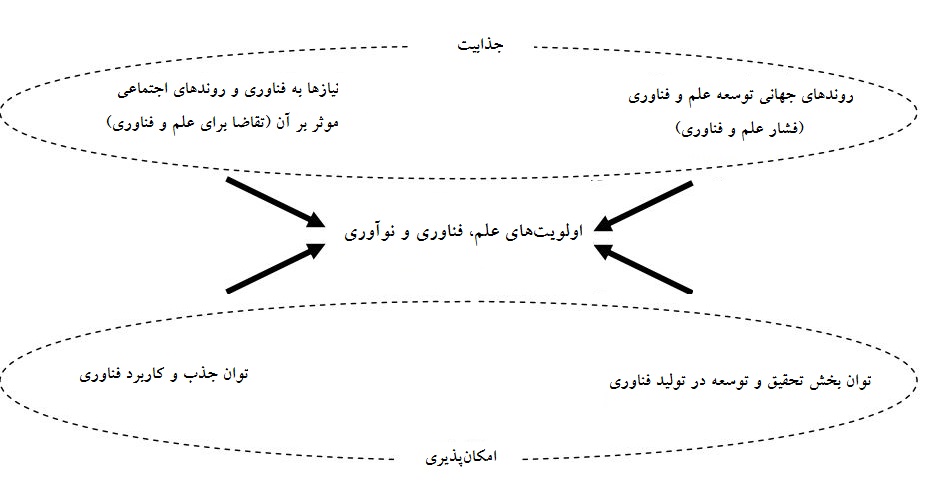 شاخص‌های ارزیابی اولویت‌های علم، فناوری و نوآوری
/49
29
6- روش‌های اولویت‌گذاری
انواع روش‌ها
روش‌های مبتنی بر آینده‌نگاری
روش تعیین فناوری‌های کلیدی
ره‌نگاشت فناوری 
روش‌های تصمیم‌گیری با معیارهای چندگانه
روش‌های امتیازدهی
AHP
فراتحلیل و مرور نظام‌مند
تحلیل هزینه – منفعت
روش‌های اقتصادسنجی
/49
30
6- روش‌های اولویت‌گذاری (ادامه)
انواع روش‌ها
برنامه‌ریزی ریاضی و مدل‌های بهینه‌سازی
مدل‌های شبیه‌سازی
شاخص‌های انتخاب روش
مشارکت
شفافیت
پیچیدگی (وجود روش اندازه‌گیری استاندارد)
میزان و نوع داده
/49
31
7- چالش‌های اولویت‌گذاری
همپوشانی حوزه‌ها
ماهیت میان‌رشته‌ای حوزه‌های علم و فناوری
فقدان فهرستی جامع و مانع متشکل از حوزه‌های پژوهشی
تهیه فهرست اولیه گزینه‌ها غالبا تحت تاثیر پیش‌زمینه تاریخی یا زدوبندهای سیاسی
ضرورت تهیه فهرست اولیه در ابتدای مرحله تجزیه و تحلیل 
هم‌تکاملی تدریجی میان حوزه‌های پژوهشی با روشن شدن اهداف برنامه  تعیین ابعاد دامنه، اهداف و اولویت‌های مساله در ارتباط با یکدیگر
/49
32
7- چالش‌های اولویت‌گذاری (ادامه)
خبرگی توزیع‌یافته
خبرگی پراکنده در مسائل علمی، فناورانه و اجتماعی در میان بسیاری از ذینفعان (نظیر محققان، صنعتگران و کارمندان دولتی)
ضرورت بکارگیری فرآیندهای مشورتی به‌منظور ترکیب و بهره‌برداری از تخصص‌های مربوط در راستای حمایت از تصمیم گیری آگاهانه
تضاد منافع
تخصیص منابع به برخی حوزه‌های خاص = کاهش منابع تخصیص یافته برای سایر موضوعات
تضاد منافع میان مدافعان حوزه‌های تحقیقاتی رقیب
احتمال ارائه ادعاهای آینده‌گرایانه اغراق‌آمیز در مورد اثرات سودمند اقتصادی و اجتماعی کار توسط محقق
/49
33
7- چالش‌های اولویت‌گذاری (ادامه)
اهداف چندگانه
دامنه کارکردهای گسترده‌ برنامه های تحقیقاتی (از کاهش شکست بازار با استفاده از بودجه دولتی تا از بین بردن شکست‌های دیگر در نظام نوآوری نظیر شکست های سیستمی، قفل شدگی ساختاری و غیره)
چالش‌ طراحی اقدامات هدفمند برای دستیابی به تغییرات ساختاری و رفتاری دلخواه
وابستگی به مسیر
بازتاب اولویت‌های گذشته در اولویت‌های کنونی
مثال: پیوند معمولا غیرقابل تغییر پژوهشگاه (خصوصا پژوهشگاه‌های خاص- فناوری) به میزان تقریبی منابع و اهدافی مشخص به محض تاسیس
ضرورت تاکید بر حمایت پروژه‌ای به‌جای حمایت نهادی
/49
34
7- چالش‌های اولویت‌گذاری (ادامه)
دشواری در همراستاسازی
گسترش تعداد بازیگران فعال و کاهش تمرکز در فرایند اولویت‌گذاری  معضل هماهنگی اولویت‌های تعیین‌شده در حوزه‌های مختلف
تعدد نهادهای تخصصی  تثبیت اولویت‌گذاری زمینه‌ای و قفل‌شدگی شدید نظام اولویت‌گذاری 
الزام کلیه نهادهای دولتی به تدوین سند راهبردی خود با گسترش رویکرد مدیریت دولتی نوین در دهه 1990 میلادی  دشواری هماهنگی این اسناد پرتعداد به‌علت عدم انطباق زمانی اسناد و عدم ارجاع مناسب به اسناد بالادستی
/49
35
7- چالش‌های اولویت‌گذاری (ادامه)
تفکیک‌ناپذیری اولویت‌ها
کلی بودن و شباهت ماهوی اولویت‌گذاری‌ها (مثال: تکرار حوزه‌های فاوا، بیوتکنولوژی، نانوتکنولوژی، مواد جدید، فناوری‌های زیست‌محیطی و فناوری‌های سلامت در کلیه اولویت‌گذاری‌ها)
ناکارایی دو سر طیف اولویت‌گذاری
فهرست حوزه‌های زمینه‌ای بسیار کلی (به‌عنوان مثال در سه گروه فاوا، بیوتکنولوژی و نانوتکنولوژی)
اولویت‌های بسیار پرتعداد (نظیر فهرست 100 فناوری کلیدی)
چالش تعیین سطح تفصیل اولویت‌ها
/49
36
7- چالش‌های اولویت‌گذاری (ادامه)
محدودیت دامنه پیاده‌سازی
ناتوانی اولویت‌‌گذاری در دگرگونی توزیع منابع
تنها ابزاری برای هماهنگ‌سازی بازیگران برای دستیابی به اهداف
موفقیت در دستیابی به اهداف یک اولویت تعیین‌شده در گرو توسعه در ابعاد خارج از کنترل سیاستگذار و یا بازیگر اصلی
محدودیت شدید میزان بودجه قابل بازتوزیع (معمولا میزان رشد سالانه بودجه)
/49
37
8- تخصصی‌سازی هوشمند، راهبردی نوین مبتنی بر اولویت‌گذاری
پیشنهاد اولویت‌گذاری سطح منطقه‌ای توسط پژوهشگران متعدد برای پاسخگویی به نارسایی‌های اولویت‌گذاری‌های ملی
ارائه چارچوب راهبرد تخصصی‌سازی هوشمند توسط اتحادیه اروپا
پاسخگویی به معایب تجربیات پیشین سیاستگذاری نوآوری منطقه‌ای نظیر ضعف در نگاه بین‌المللی و بین‌منطقه‌ای و عدم همراستایی با ظرفیت‌های صنعتی و اقتصادی مناطق
هدف: اولویت‌گذاری هوشمند، پایدار و همه‌جانبه
فرض: عدم امکان سیاست‌گذاری متمرکز، از بالا به پایین و تقریباً یکسان برای مناطق مختلف
/49
38
8- تخصصی‌سازی هوشمند، راهبردی نوین مبتنی بر اولویت‌گذاری (ادامه)
سیاست‌‌گذاری خاص هر منطقه بر اساس توانمندی‌ها و نیازها و با مشارکت فعال ذی‌نفعان
3 عنصر کلیدی تخصصی‌سازی هوشمند
راهبردی بودن: همراستایی با اهداف و اولویت‌های منطقه‌ای و تقویت فعالیت‌های نوآورانه 
یکپارچگی: همراستا با اولویت‌های نوآوری در سطح ملی و سیاست‌های توسعه اقتصادی، آموزش عالی و نیروی انسانی
مکان- محوری: اولویت‌گذاری با توجه به واقعیتهای موجود در منطقه و بر اساس ورودیها، تجربیات و دانش محلی بازیگران منطقه‌ای
/49
39
8- تخصصی‌سازی هوشمند، راهبردی نوین مبتنی بر اولویت‌گذاری (ادامه)
ضرورت توجه همزمان به ...
درون‌نگری و ارتباطات بیرونی
درون‌نگری: سیاست‌گذاری با در نظر گرفتن واقعیت‌ها، توانمندی‌ها، منابع در دسترس و با قابلیت پیاده‌سازی در منطقه
ارتباطات بیرونی: تضمین جریان آسان دانش بیرونی از طریق ارتباطات مستحکم و مناسب با منابع دانشی خارج از منطقه
پتانسیل‌ها و توانمندی‌های منطقه و همپوشانی‌های میان‌منطقه‌ای
سیاست‌های کلان ملی و فراملی (رویکرد بالا به پایین) و ظرفیت‌های شناسایی‌شده در فرایند کشف کارآفرینانه (رویکرد پایین به بالا)
/49
40
9- مطالعه موردی: نقد و بررسی نقشه جامع علمی کشور
تاریخچه
آغاز دوره جدید سیاستگذاری علم و فناوری در ابتدای دهه 1380
تصویب سياست‌هاي كلي نظام براي رشد و توسعه فناوري در كشور در سال 1383 توسط مجمع تشخيص مصلحت نظام
تخصیص فصلی مستقل به توسعه دانايي مشتمل بر آموزش، پژوهش و فناوري در برنامه چهارم توسعه
/49
41
9- مطالعه موردی: نقد و بررسی نقشه جامع علمی کشور (ادامه)
تاریخچه
تدوین سه سند مرتبط با نقشه جامع علمی کشور در سال‌های 85-1383
سند توسعه پژوهش و فناوري
سند ملي تمهيد شرايط جذب و استفاده بهينه از نخبگان
سند ملي توسعه آموزش عالي
تهیه سند پيشنهاديه پروژه نقشه جامع علمي كشور در پانزده مجلد و حدود 700 صفحه و سند كوتاه‌مدت توسعه علمي كشور به‌عنوان مقدمه تدوین نقشه در سال‌های 86-1385
/49
42
9- مطالعه موردی: نقد و بررسی نقشه جامع علمی کشور (ادامه)
تاریخچه
واگذاری تدوین نقشه توسط شوراي عالي انقلاب فرهنگي به یک شوراي تخصصي در سال 1386 و در پي تاكيدات مكرر مقام معظم رهبري  تدوین نسخه چهارم نقشه در 20 صفحه
ادغام سند 100 صفحه‌ای معاونت علمي و فناوري رياست جمهوري در نقشه
تدوین مجزای برنامه تحول وزارت علوم به علت پاره‌ای از اختلافات
تلفیق دو نقشه در كميته‌اي ذيل شوراي عالي انقلاب فرهنگي در سال 1388 و ارائه به مقام معظم رهبری  عدم تایید
/49
43
9- مطالعه موردی: نقد و بررسی نقشه جامع علمی کشور (ادامه)
تاریخچه
نقد نقشه توسط یکی از مجموعه‌های مرتبط با مركز همكاري‌هاي فناوري و نوآوري رياست جمهوري در صحن شورای عالی انقلاب فرهنگی
بازنویسی نقشه توسط كارگروهي متشكل از سه نفر اعضاي تيم تدوين نقشه شورا و دو نفر از اعضاي مجموعه نامبرده در دو ماه
تشکیل ستاد راهبري اجراي نقشه جامع علمي ذیل شورای عالی انقلاب فرهنگی جهت ايجاد سازوكاري براي ضمانت اجراي نقشه
رونمایی از نسخه نهایی نقشه در سال 1389 و ابلاغ 15 اقدام ملی اولویت‌دار برای آغاز اجرای نقشه در سال 1391
/49
44
9- مطالعه موردی: نقد و بررسی نقشه جامع علمی کشور (ادامه)
انتقادات
رویکرد بالا به پایین
کمرنگ شدن بکارگیری الگوهای بالا به پایین و نخبه‌گرایانه نسبت به دهه‌های پیشین
تدوین نقشه جامع علمی کشور توسط نهادهای دولتی و پشت درهای بسته
کاهش احتمال حمایت بخش خصوصی و مطالبه‌گری عامه مردم در راستای پیگیری اهداف نقشه
پیشنهاد: بکارگیری اولویت‌های تعیین‌شده به‌عنوان ورودی پانل‌های دلفی در سطح و تکمیل فرایند با یک پروژه آینده‌نگاری گسترده
/49
45
9- مطالعه موردی: نقد و بررسی نقشه جامع علمی کشور (ادامه)
انتقادات
‌اولویت‌گذاری مبتنی بر الگوی فشار علم
علت: انتخاب نهادهایی نظیر وزارت علوم و شوراي انقلاب فرهنگي به‌عنوان متولیان تدوین نقشه
ضرورت گسترش اعضاي ستاد راهبري اجراي نقشه به نمايندگان مصرف‌كننده‌هاي بزرگ علم و فناوري در كشور (نظیر دستگاه‌هاي اجرايي مثل وزارت صنعت، معدن و تجارت)
ضرورت توافق بر راهبرد توسعه صنعتي كشور و استخراج اولويت‌هاي علم و فناوري مبتنی بر آن
/49
46
9- مطالعه موردی: نقد و بررسی نقشه جامع علمی کشور (ادامه)
انتقادات
عدم انطباق ارزش‌های بنیادین و الگوی نظری با اولویت‌ها، راهبردها و اقدامات
ارائه ارزش‌های بنیادین و الگوی نظری مبتنی بر رويكردی جديد و متمايز از رهيافت‌هاي موجود در علوم
فقدان ردپای مشخصی از ارزش‌ها و الگوی نظری در فصول بعدی
تاکید شدید بر اولویت‌های کارکردی عمومی
محول کردن اولویت‌گذاری زمینه‌ای به بخش‌هاي صنعتي و اجرايي
ضرورت اولویت‌گذاری کارکردی مطابق با زیست‌بوم اولویت‌های زمینه‌ای مشخص‌شده
/49
47
9- مطالعه موردی: نقد و بررسی نقشه جامع علمی کشور (ادامه)
انتقادات
منطق رشته‌محور اولویت‌گذاری زمینه‌ای: ضرورت اولویت‌گذاری بر اساس میزان اثرگذاری حوزه‌های علمی در حل مسائل جامعه و راهگشايي پیشرفت و توسعه 
ناهمگونی و همپوشانی اولویت‌ها
مثال
هم‌ردیفی بخش فناوري، نانو، ميكرو و زيست فناوري در کنار نفت، گاز و هوافضا در اولويت‌هاي رده الف
همپوشانی فناوري‌هاي هوافضا (در رده الف) با آلياژهاي فلزي و مواد مغناطيسي (در رده ج)
ضرورت تدوین رهنگاشت فناوری به‌منظور بررسی ارتباطات متقابل فناوري‌هاي اولويت‌دار در بستر زماني
/49
48
9- مطالعه موردی: نقد و بررسی نقشه جامع علمی کشور (ادامه)
انتقادات
عدم اولویت‌گذاری کلان بخش‌های علمی
عدم تعیین اولویت میان بخش‌های فناوری، علوم پایه و کاربردی، علوم انسانی و معارف اسلامی، سلامت و هنر
تنزل نقشه به راهنمایی برای تغییر جهت‌گیری پژوهشی دانشکده‌های مختلف
تعدد اولویت‌ها
در مجموع 137 اولویت
هدفگذاری بلندپروازانه  حذف نگاه راهبردی در اولویت‌گذاری
/49
49